ЯРОСЛАВСКИЙ МУНИЦИПАЛЬНЫЙ РАЙОН
Руководитель МО Смирнова А.В. 
старший  воспитатель, инструктор по ФК
 МДОУ №5 «Гнёздышко» ЯМР
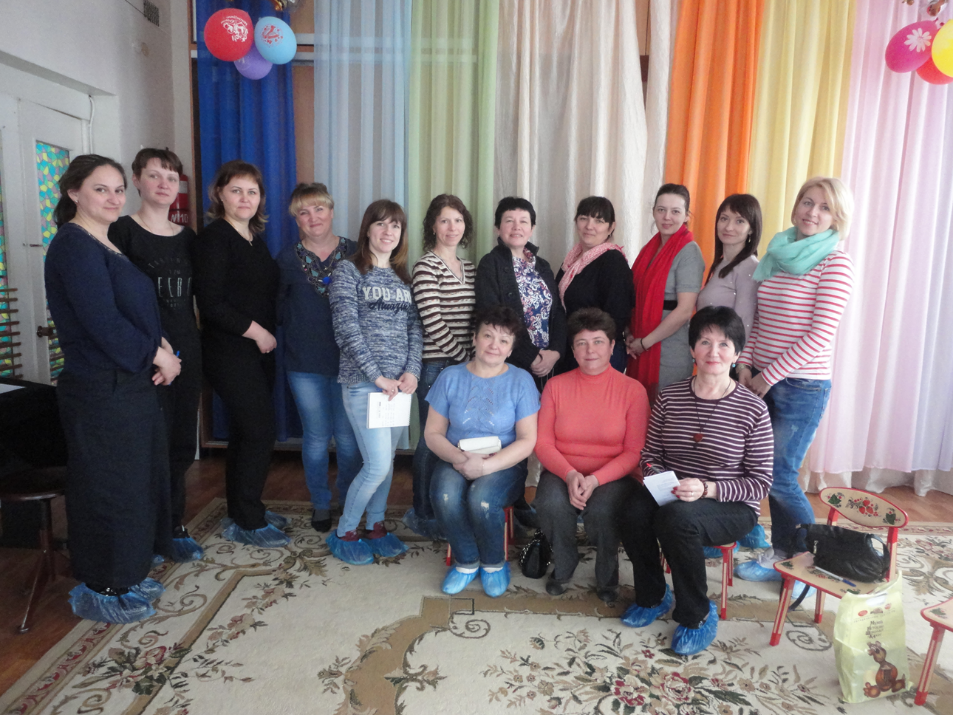 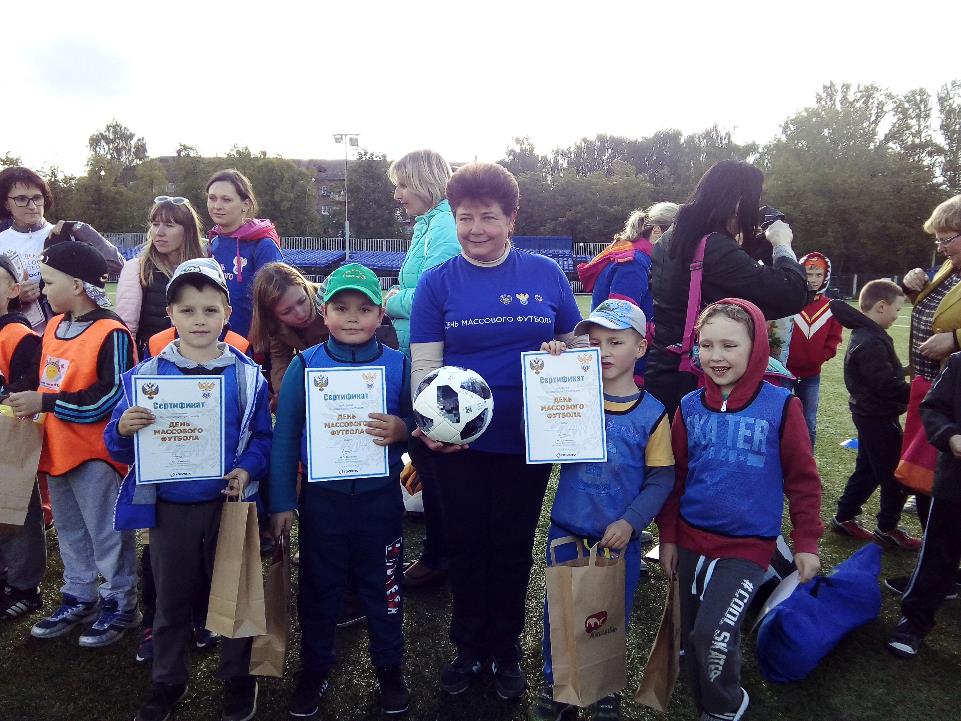 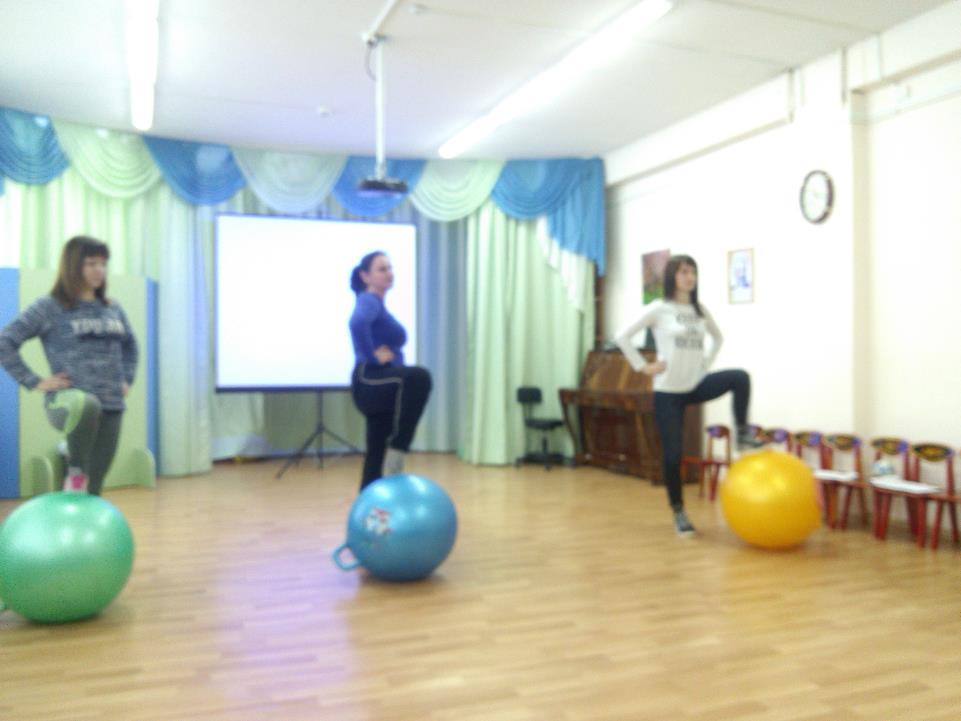 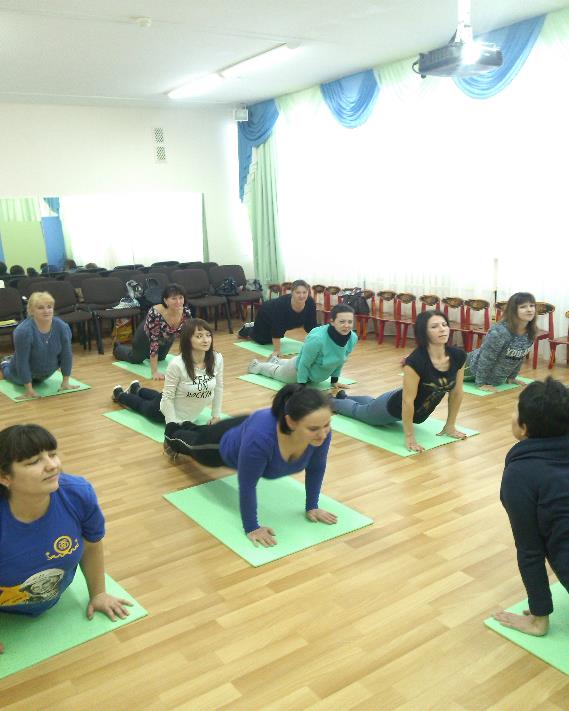 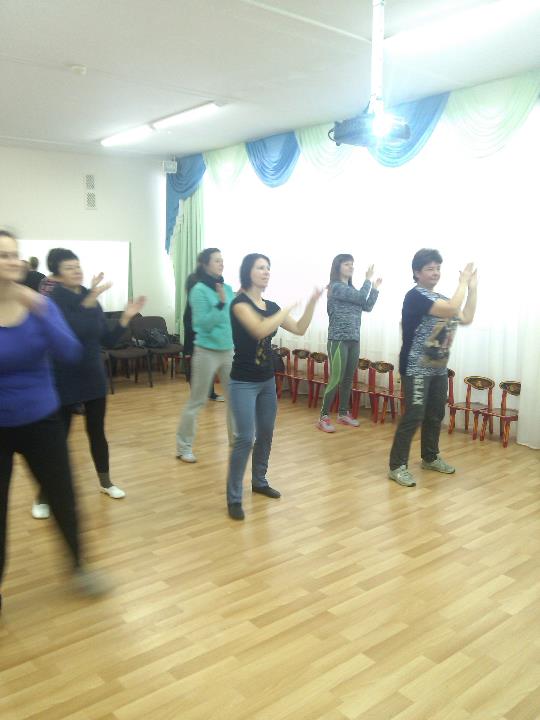 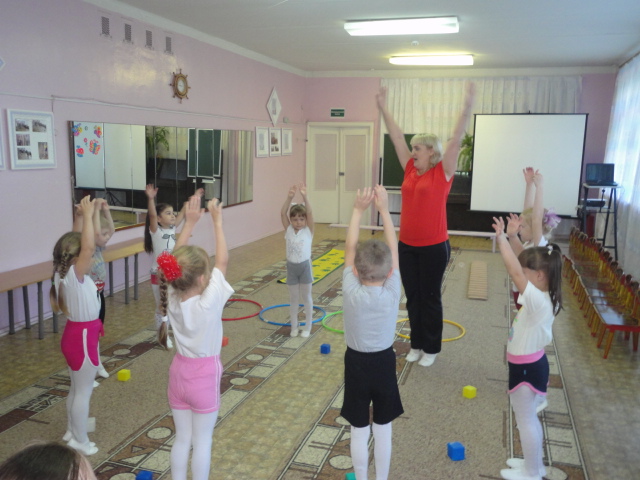 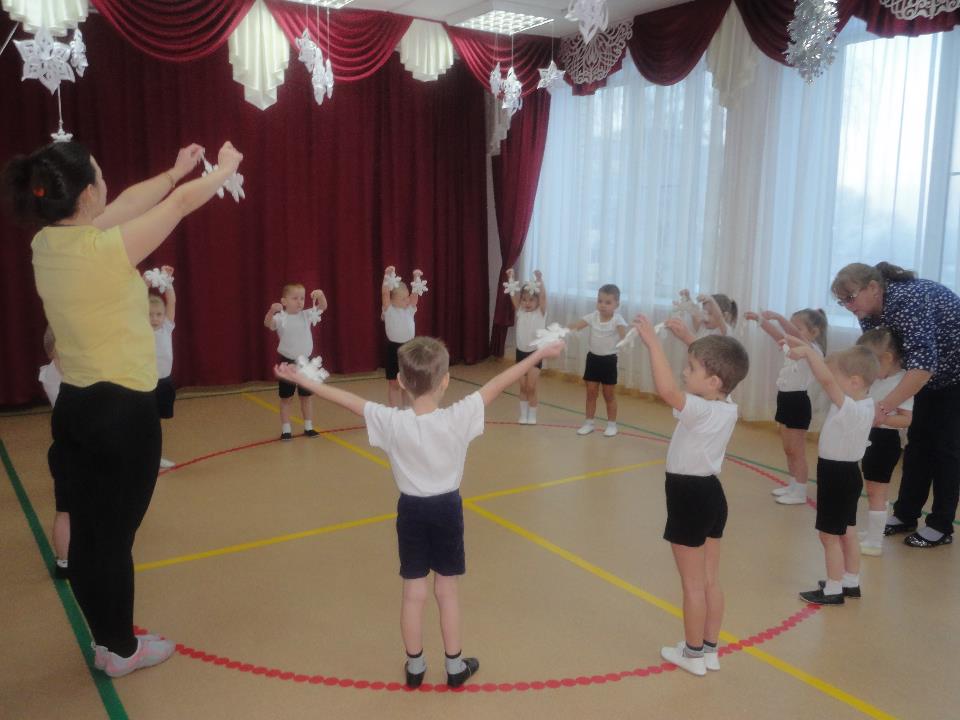 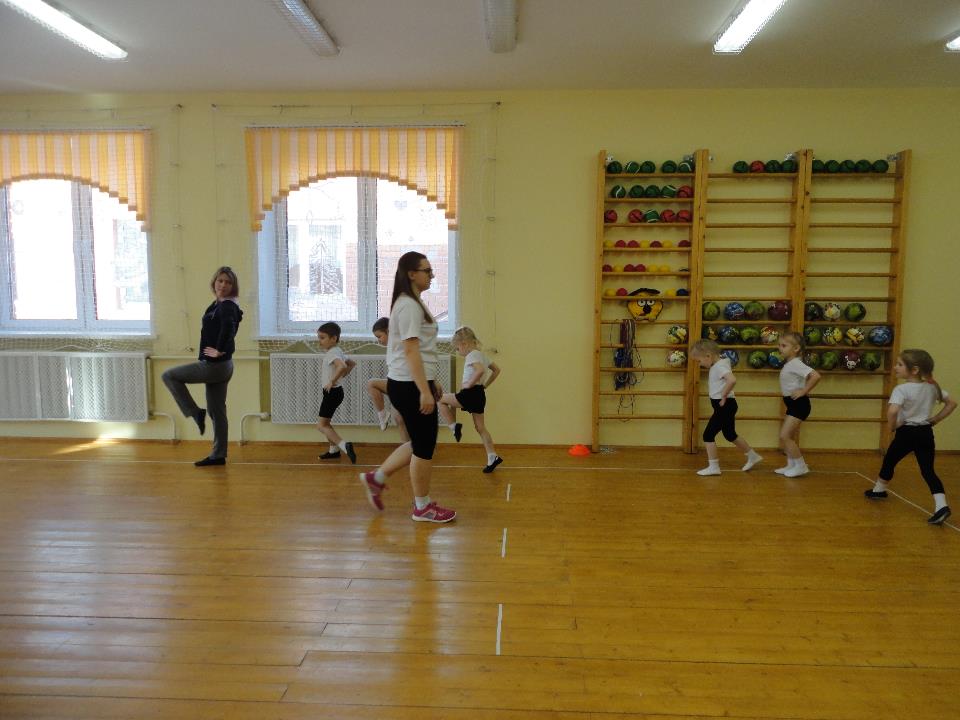 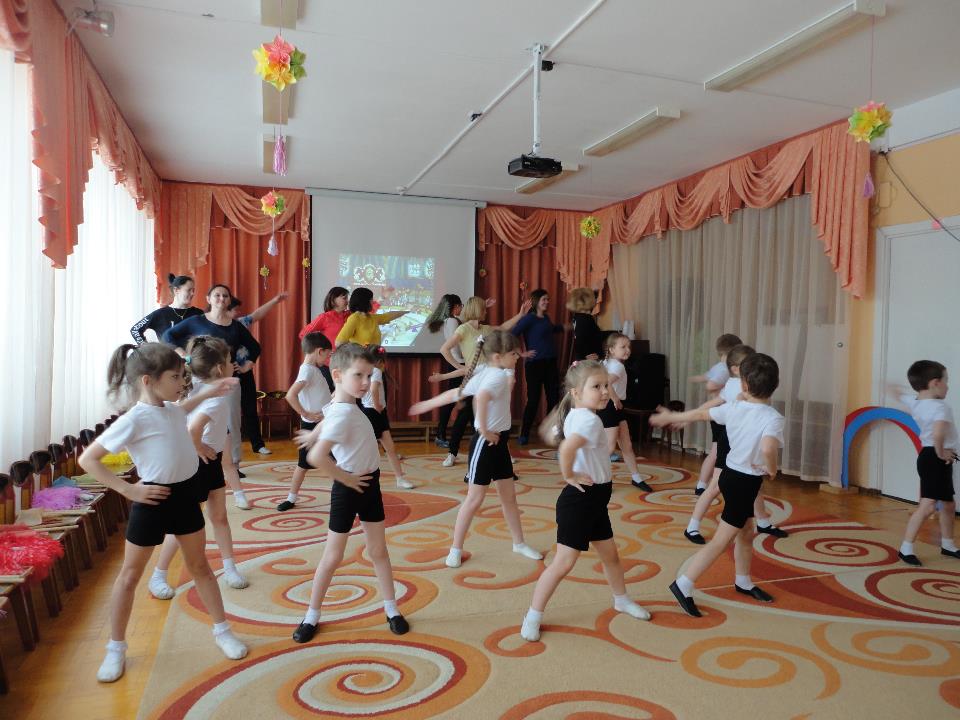 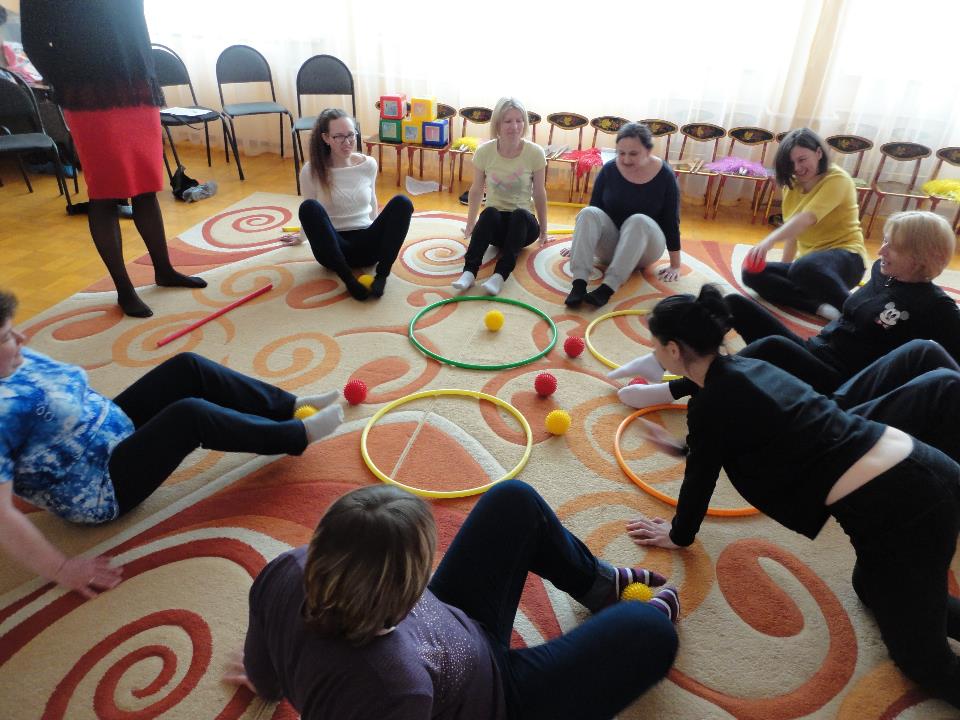 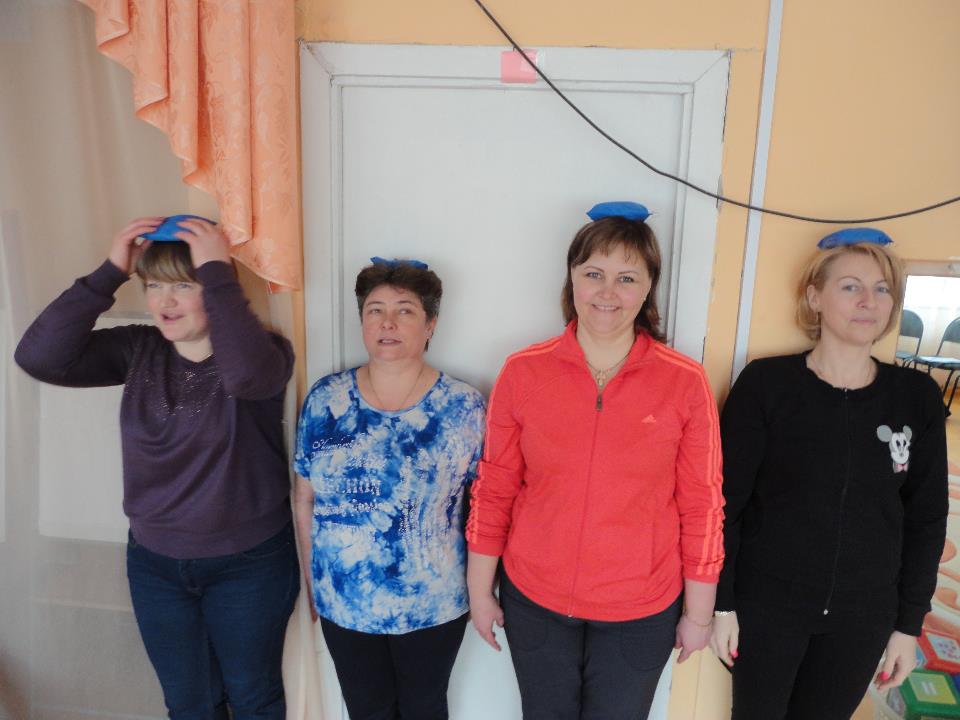 КВН по валеологии
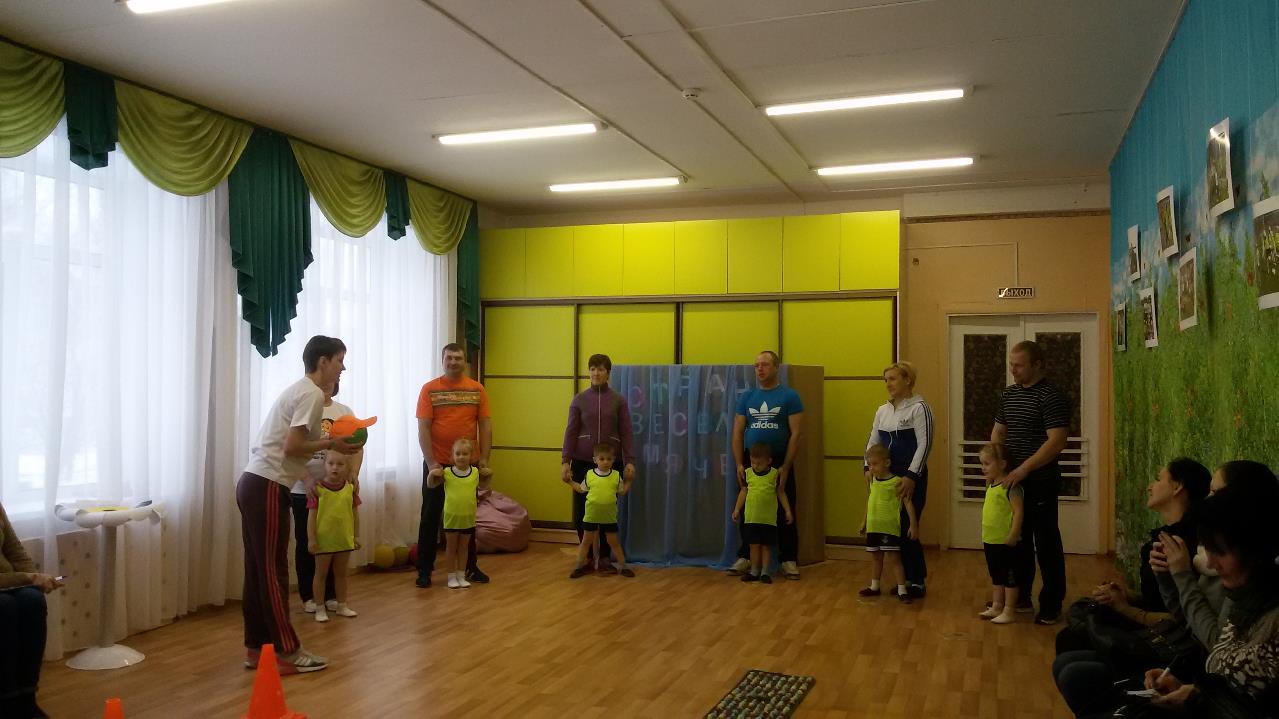 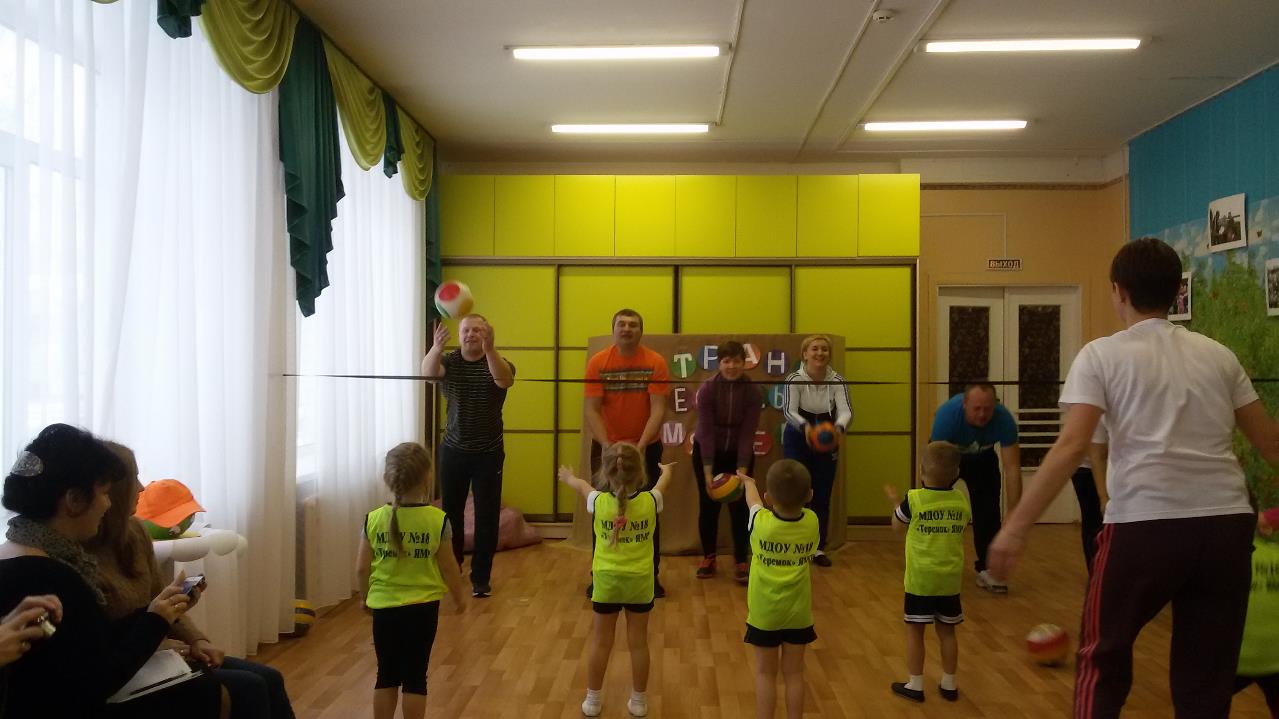 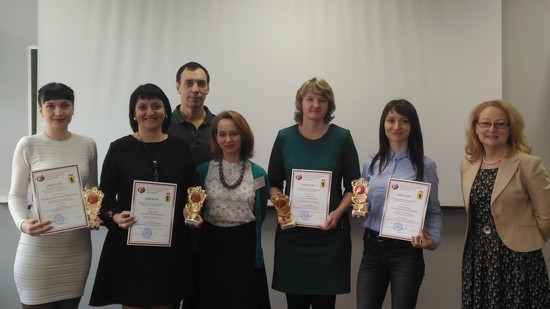 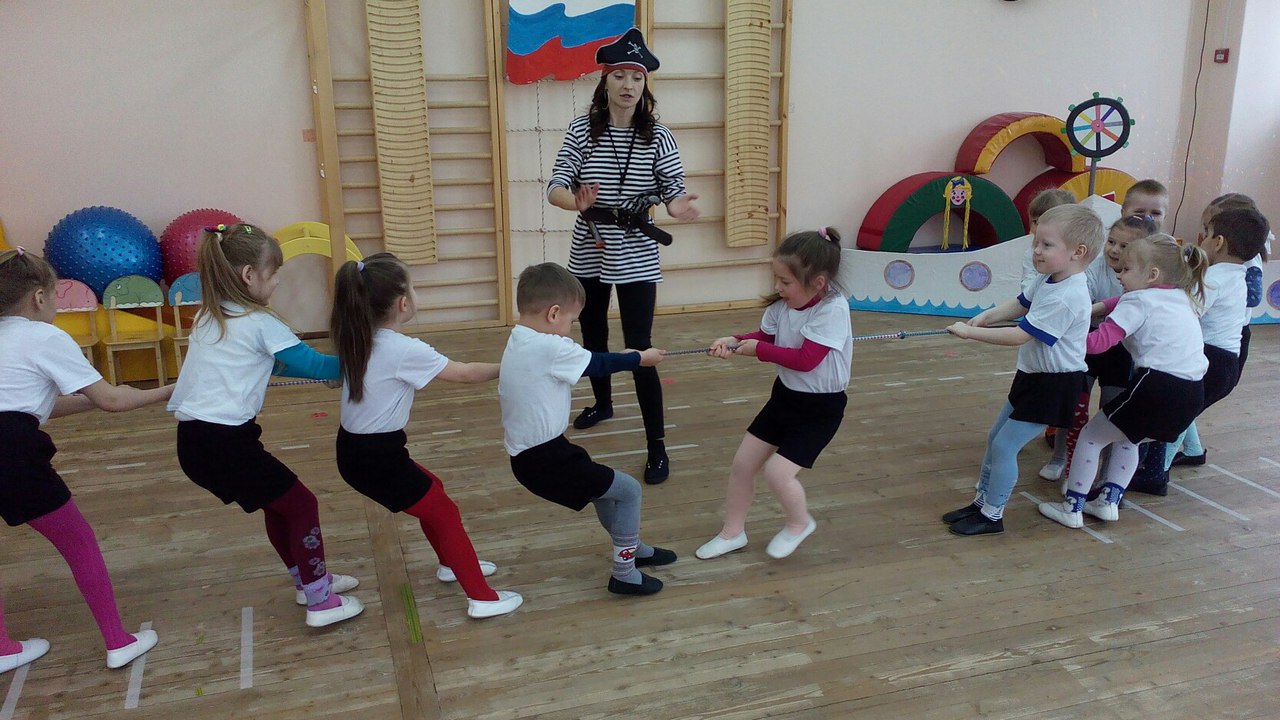 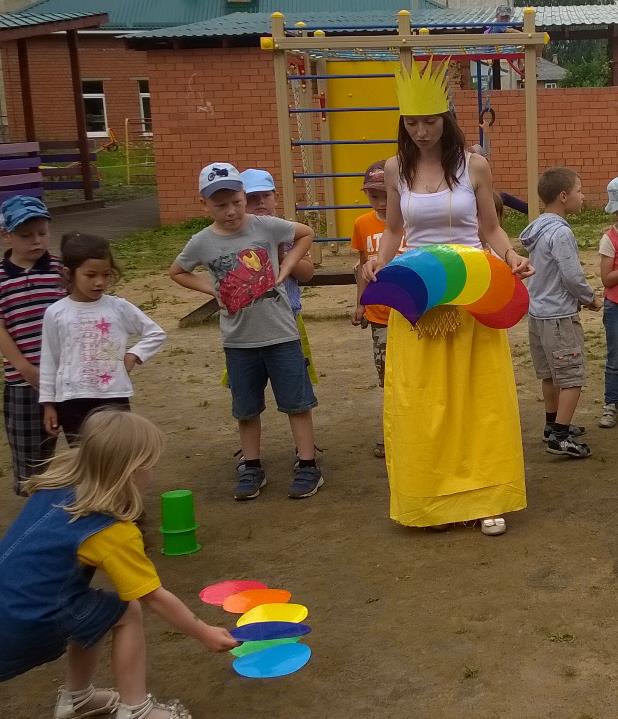 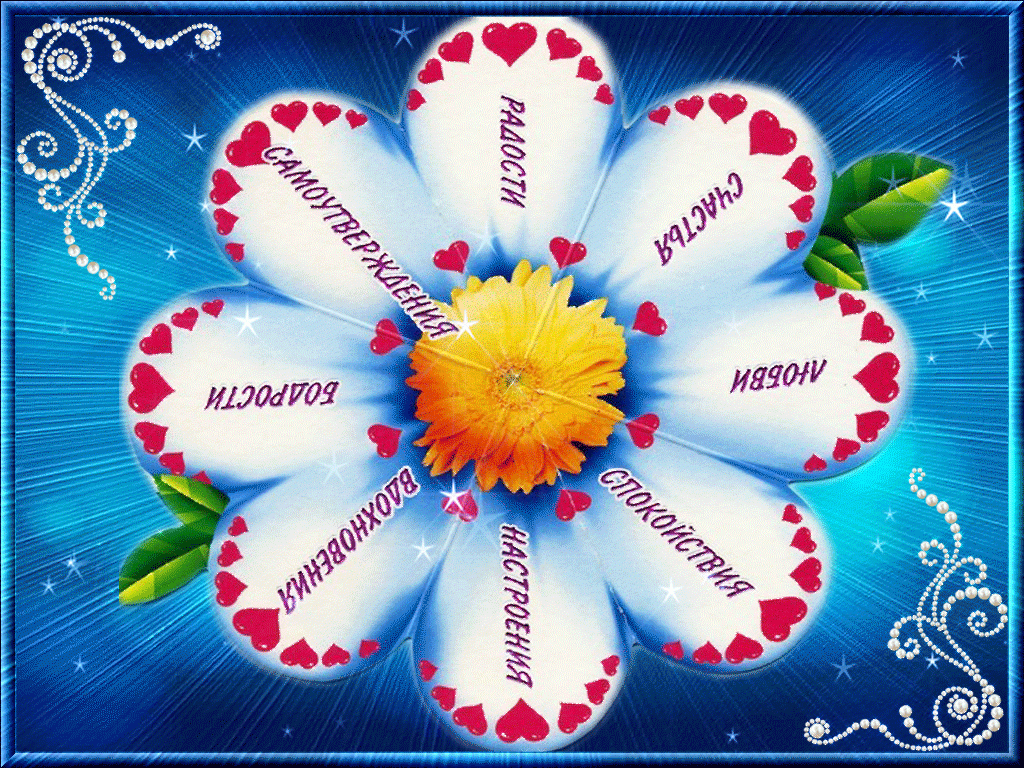